HRVATSKI NA INTERNETU
Matea Radišić 
Ana Radišić
Internet je pun dezinformacija, te ne bismo trebali vjerovati svemu što nam se promovira na internetu. Tijekom školovanja često smo se koristili internetom da bismo lakše razumjeli hrvatski jezik, te ćemo sa vama podijeliti stranice koje smo mi najčešće koristili. Iako ove stranice nude sve što nam je potrebno ipak nije dobro prepisivati sve s njih jer će nastavnici shvatiti. 
Ove stranice nam služe kako bi nas potakle na razmišljanje i pomogle nam s zadanim, a ne da one sve urade umjesto nas.
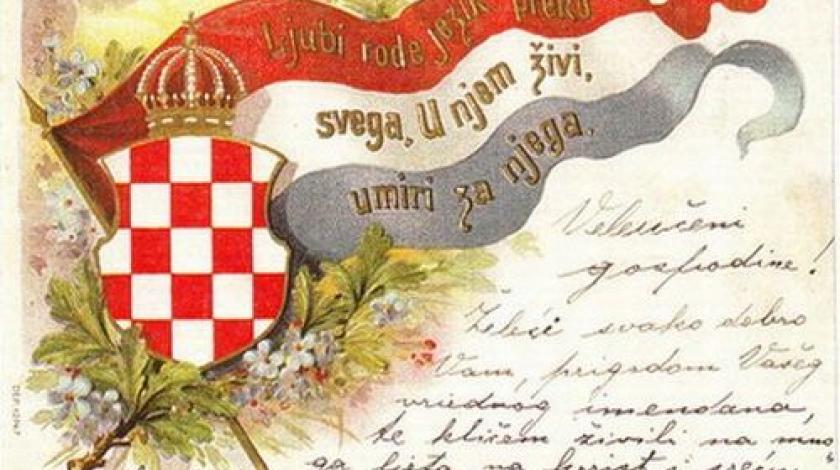 https://www.moje-instrukcije.com/index.php?option=com_mtree&task=listcats&cat_id=77&Itemid=100012
Ova stranica sadržava pomoć za učenje jezika. 
Kada uđete na stranicu, na lijevoj strani imate predmet koji želite. 
Kada izaberete predmet imate sve lekcije, autore lekcija i broj posjeta.
https://www.enciklopedija.hr/
Ova stranica također sadržava sve u vezi hrvatskog jezika i ostalih predmeta: 
Geografija
Jezik i književnost
Priroda i tehnika
Umjetnost
https://ispravi.me/
Ispravi.me je stranica koja vam može pomoći u pravopisu. Kada niste sigurni kako se nešto piše ili niste sigurni je li to hrvatska riječ.
https://www.lektire.hr/
Lektire.hr poučni je portal na kojem možete pronaći kompletna i originalna književna djela, ali i kvalitetne obrade lektira s kratkim sadržajem, citatima, analizom djela i analizom likova. Stranica također nudi sve ostale pojmove što se tiče književnosti i gramatike, te detaljne biografije autora koje nam mogu pomoći u daljnjem razumijevanju hrvatskog jezika. Iako ima mnogo stranica za lektire ova je najbolja i najdetaljnija.
http://hjp.znanje.hr/
Hrvatski jezični portal (HJP) je stranica koja sadržava rječnik hrvatskog jezika, objašnjenje riječi koje tražimo, te povijest hrvatskog jezika.
http://gramatika.hr/
Gramatika.hr je stranica koja vam pruža pomoć pri učenju i u osnovnoj i u srednjoj školi. Sadrži gramatička pravila od prvog do devetog razreda osnovne škole, te od prvog do četvrtog razreda srednje škole.
http://www.eduvizija.hr/portal/
Ova stranica sadrži lekcije iz većine predmeta od 6. do 9. razreda osnovne škole. Također sadrži besplatne online instrukcije za osnovu školu:
Video lekcije
Pokuse
Primjere riješenih zadataka
Kvizove za provjeru znanja
http://pravopis.hr/
Pravopis.hr je stranica koja sadrži hrvatski rječnik i koja vam pomaže pri pravilima pisanja.
https://sjedi5.com/
Ova vam stranica pruža sve mogućnosti hrvatskog jezika. Od lektira, književnosti, do igara iz gramatike.
ZAPAMTI!
Ove stranice vam pomažu u vašem razumijevanju i daljnjem školovanju, no neće vam pomoći ako budete prepisivali s njih i ako ne budete vi sami radili vaše zadatke. Ovo vam govorimo iz našeg iskustva. Ne isplati se prepisivati. Kroz rad u školi vi zapravo radite na sebi, obogaćujete svoj rječnik, proširujete svoje znanje.